III-Divisioona kausi 2016-2017
4.1.2017
Suomen Jääkiekkoliitto / Etelä
1
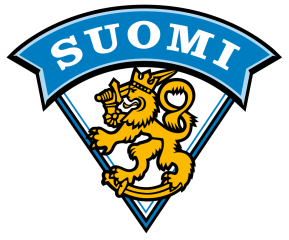 Näin pelattiin kaudella 2015-2016
Pelaamistapa
30 joukkuetta viiteen karsintalohkoon (6, 6, 6, 6, 6) kauden 2014-2015 rankingin mukaan. Lohkoissa kaksinkertaiset alkusarjat. 10 peliä. 30.9 – 22.11.2015

Karsintalohkojen voittajat (5)  ja kolme parasta (3) kakkosta menevät III-divisioonan ylempään jatkosarjaan. 8 joukkuetta, 1xsarja, 7 peliä. 4.12 – 21.2.2016
2 parasta II-div karsintasarjaan (alkaa n. 29.2.2016) karsimaan 2 II-joukkueen kanssa + 2 Kymi-Saimaan joukkueen kanssa 2 paikasta II DIV 16-17. 1xsarja, 5 peliä 29.2 – 24.3.2016
Loput joukkueet III-div ylempään  loppusarjaan, 6 joukkuetta, 1xsarja. 5 ottelua. 22.2 – 6.3.2016
Sarjan kaksi parasta play offeihin yhdessä Kymi-Saimaan kahden parhaan kanssa
Välierät, 12. ja 13.3.2016 (seurat sopivat pelipäivät) (paras kahdesta)
ET 1 – KS 2 ja KS 1 – ET 2
Voittajat finaaliin, 19-20.3.2016 (seurat sopivat pelipäivät)

III-divisioonan alempi jatkosarja on 22 joukkueen sarja kahdessa painotetussa lohkossa. Lohkossa 1, 11 joukkueen yksinkertainen sarja ja lohkossa 2, 11 joukkueen yksinkertainen sarja. 10 peliä. 4.12 – 6.3.2016
Lohkon 1 kolme parasta ja lohkon 2 paras joukkue alemman sarjan playoffeihin 
Välierät L1 1.- L2 1. ja L1 2. – L1 3.: (paras kahdesta), 9. – 13.3.2016 (seurat sopivat pelipäivät)
 Voittajat finaaliin (paras kahdesta) 16-20.3.2016 (seurat sopivat pelipäivät)
Otteluita/joukkue arvio 20-22 + play offit 
Peliaika 3x20 min
Yksi jäänajo.
4.1.2017
Suomen Jääkiekkoliitto / Etelä
3
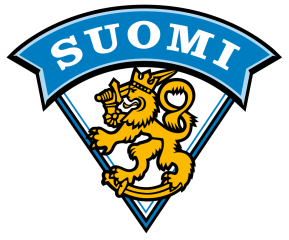 Kausi 2016-2017
III-Divisioona Kausi 16-17
Runkosarja alkaa 23.9 ja päättyy 19.2.2017
Alkusarjat 23.9-11.12 – 11/12 viikkoa aikaa pelata
4.11.2016 – 7.11.2016 EI PELEJÄ
Ylempi Jatkosarja 7.1-19.2 – 7 viikkoa aikaa pelata
Alempi Jatkosarja 7.1-19.2 – 7 viikkoa aikaa pelata
Karsinnat/Playoffs 25.2 ->
4.1.2017
Suomen Jääkiekkoliitto / Etelä
5
III-Divisioona Kausi 16-17 Alkusarja
28 joukkuetta
Alkusarjat 2 lohkoa 14 joukkuetta – 1 x sarja = 13 peliä
5 joukkuetta per lohko ylempään jatkosarjaan
9 joukkuetta per lohko alempaan jatkosarjaan
4.1.2017
Suomen Jääkiekkoliitto / Etelä
6
III-Divisioona Kausi 16-17
Alkulohko 1
Alkulohko 2
OKK
HAKI
EKS
Apollo Rangers
RAMS
EVU
HC Ludwig
Storm
Bruins
Hawks
Tavastia
PT-80
Näädät
PiTa
KelA
KHT
Red Wings
Karhu-Kissat
Jää-Tiikerit
PUS
GrIFK
PiTa II
KoPo
HJK
OKK Tankki
HC Morjens
Viikingit
LJK
4.1.2017
Suomen Jääkiekkoliitto / Etelä
7
III-Divisioona Kausi 16-17 Jatkosarjat
Ylempi jatkosarja 10 joukkuetta – 1 x sarja = 9 peliä
Jatkosarjan 3 parasta II-Div. karsintoihin
Joukkueille 4-8 Playoffs – pelitapa paras kahdesta
Finaaliottelu KS voittajaa vastaan 25.3.2016
Alempi jatkosarja 2 lohkoa, 9 joukkuetta/lohko – 1 x sarja = 8 peliä 
4 joukkuetta per lohko Playoffs
L1/1 VS L2/4, L1/2 VS L2/3, L2/2 VS L1/3, L2/1 VS L1/4
Alemman jatkosarjan finalistit III-Divisioonaan kaudelle 2017-2018
4.1.2017
Suomen Jääkiekkoliitto / Etelä
8
III-Divisioona Kausi 2017-2018
III-Divisioona – 12 joukkuetta
12 joukkuetta kauden 2016-2017 sijoitusten mukaan 
Koko kauden mittainen sarja
Karsinnat II-Divisioonaan ja III-Divisioonan noususarjaan
III-Divisioonan noususarja – avoin ilmoittautuminen
Koko kauden mittainen sarja – 1-2 lohkoa
n. 15-18 joukkuetta 
Karsinta III-Divisioonaan
4.1.2017
Suomen Jääkiekkoliitto / Etelä
9